Basisschool 
Sint-Camillus
„Ouderparticipatie op school: van mee beleven tot samen denken”
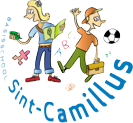 Ilse Martens
Marijke Janssens
Context
Wijkschool (51 kleuters)  
Hoofdschool (79 kleuters + 93 lln lager)
Rand van de stad
> 90% SES (hoogste % in Sint-Niklaas, op 10 jaar tijd X2,5)
Buurtschool
> 30 nationaliteiten
anderstalig
Veel kinderen georiënteerd naar BO
Veel kinderen met leerachterstand en/of – problemen
Accent op ‘talentgericht’ onderwijs
Ouderparticipatie:
1. Enkele jaren geleden…
Weinig betrokkenheid
Ouders kwamen niet of nauwelijks op school
Weinig ouders aanwezig op oudercontacten en infomomenten
Weinig achtergrondinformatie over kinderen en hun cultuur
Brieven niet gelezen en/of ingevuld
Gevraagde materialen niet meegegeven
…
2. Op weg…
Samenwerking met verschillende partners: samenlevingsopbouw, brugjuf…
Zoektocht naar manier om ouders meer te betrekken bij het ganse schoolgebeuren
Weg van vallen en opstaan
Voortdurende opvolging en bijsturing
…
3. Nu…
	 Informele momenten
Poortcontacten  belang aangepaste communicatie (pictobrieven, herinneringscommunicatie…)
Lente- en kerstdrink
…
 Formele momenten met informele aanpak
Oudercontacten  andere organisatievorm
2 oudercomités  middag (meedenkmama’s) en avond (officieel)
Van info-avonden naar infotafels tot openklasmomenten
Eindfeest kleuters mét evaluatiemoment
…
	Momenten waarbij ouders komen helpen
Daarbij wordt vertrokken van wat ouders                                                                                   graag doen/kunnen/willen
Talentennamiddagen
Vertelcarroussel
Soep op de stoep
Fruitsladag
…
voordelen
Ouderbetrokkenheid verhoogt
Laagdrempeligheid
Goede contacten tussen ouders en school
Initiatieven van de ouders zelf
…
Nadelen/valkuilen
Gevaar voor overbevraging van ouders
Arbeids- en tijdsintensief.
Ouders die zelf grenzen willen bepalen en verleggen 
...
Voorwaarden om te slagen?
Duidelijk visie
Openheid
Flexibiliteit
Geduld
Blijvend opvolgen en bijsturen
…
Zijn er nog vragen?